Väkiluku ja väestön muutos alueittain 2021 - 2022
Väkiluku ja väestömäärän muutos Etelä-Savossa 2021 - 2022, 
1.1.2023 aluejako
Lähde: Tilastokeskus									                  päivitetty 31.3.2023 / jk
Väkiluku Etelä-Savossa kunnittain ja seutukunnittain 31.12.2022,
1.1.2023 aluejako
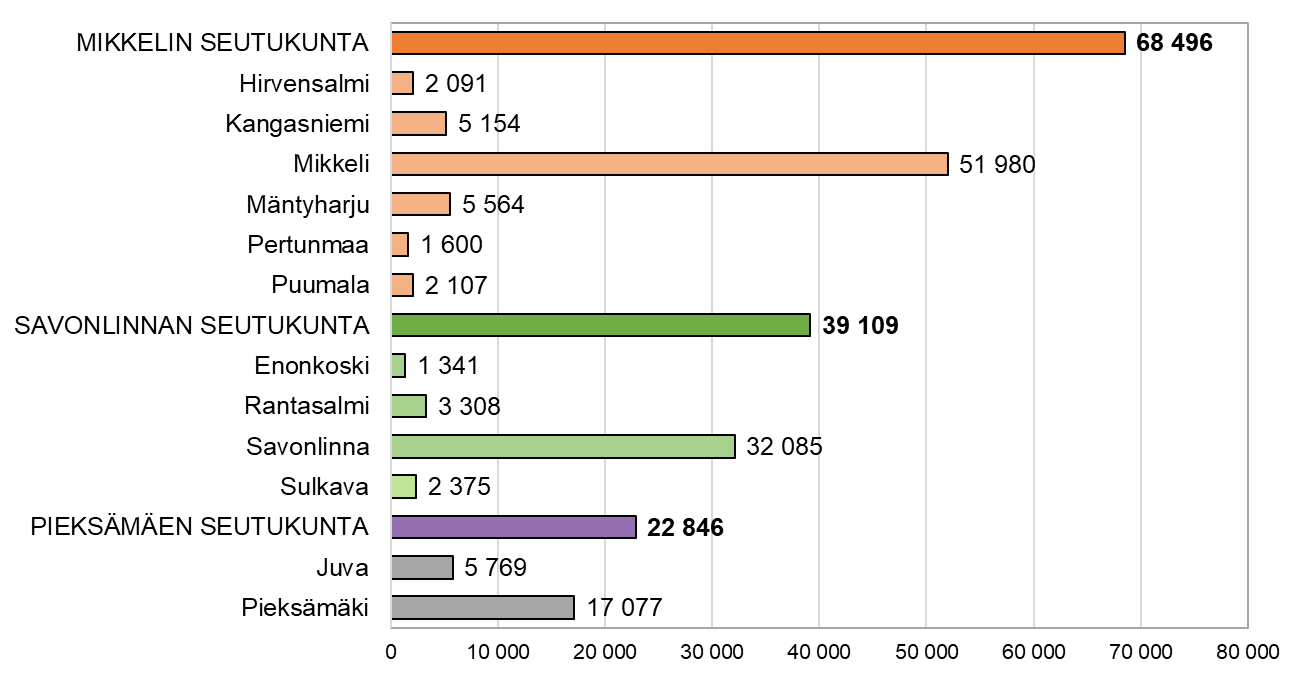 Lähde: Tilastokeskus									                päivitetty 31.3.2023 / jk
Väestön muutos Etelä-Savossa kunnittain ja seutukunnittain  vuonna 2022, %
1.1.2023 aluejako
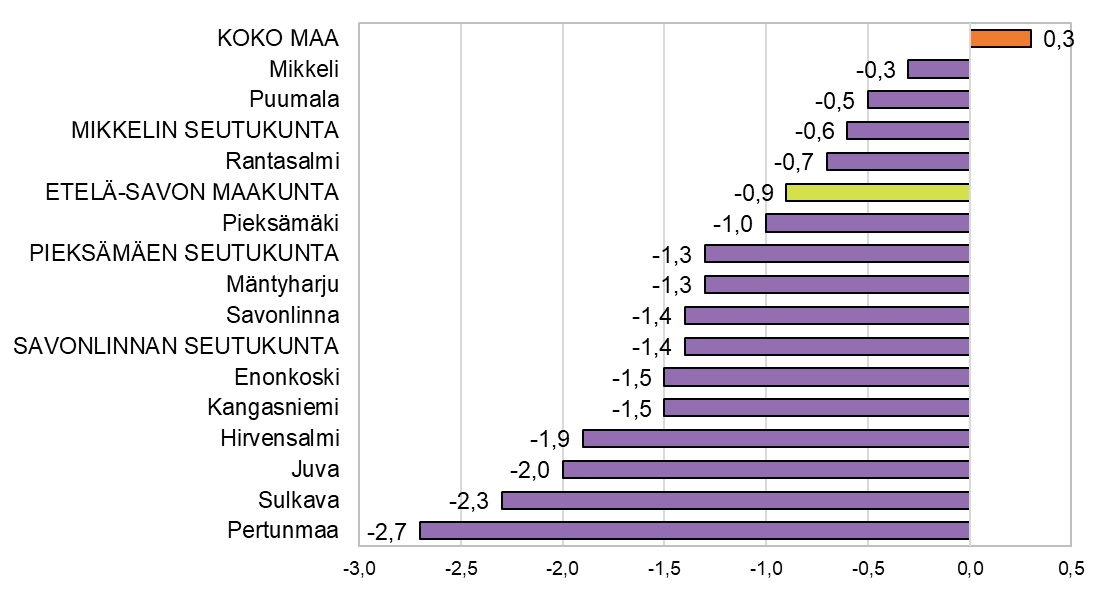 Lähde: Tilastokeskus									                päivitetty 31.3.2023 / jk
Väkiluku ja väestömäärän muutos maakunnittain 2021 - 2022, 1.1.2023 aluejako
Lähde: Tilastokeskus									                päivitetty 31.3.2023 / jk
Väkiluku maakunnittain 31.12.2022,
1.1.2023 aluejako
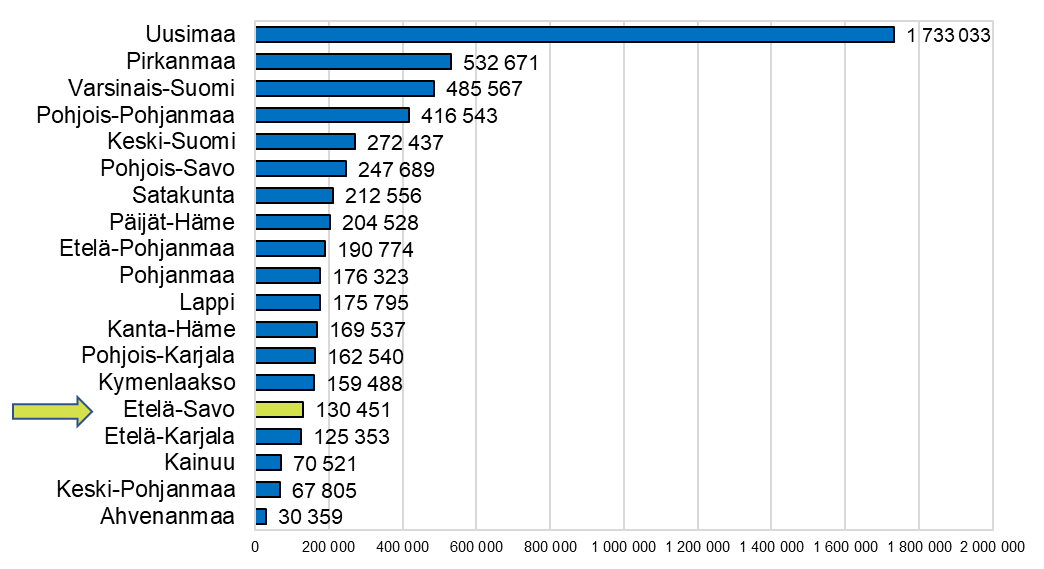 Lähde: Tilastokeskus									                päivitetty 31.3.2023 / jk
Väestön muutos maakunnittain vuonna 2022, %
1.1.2023 aluejako
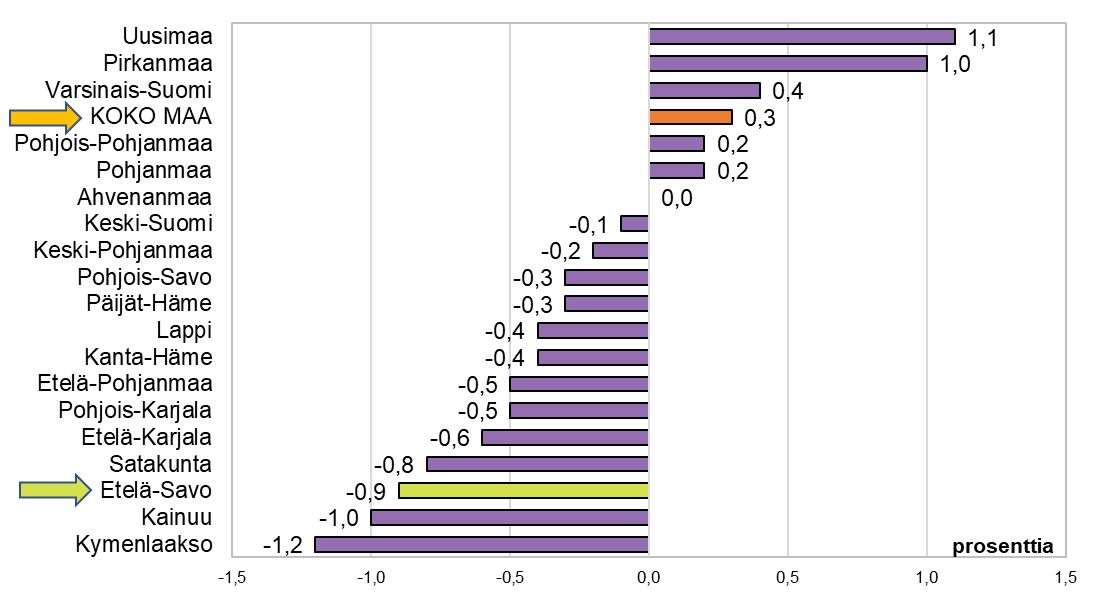 Lähde: Tilastokeskus									                päivitetty 31.3.2023 / jk